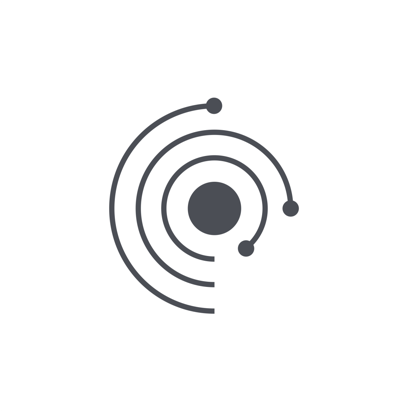 Εξάτμιση και Καταστάσεις της Ύλης
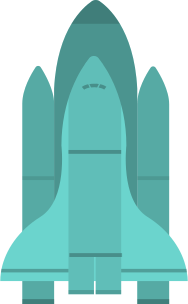 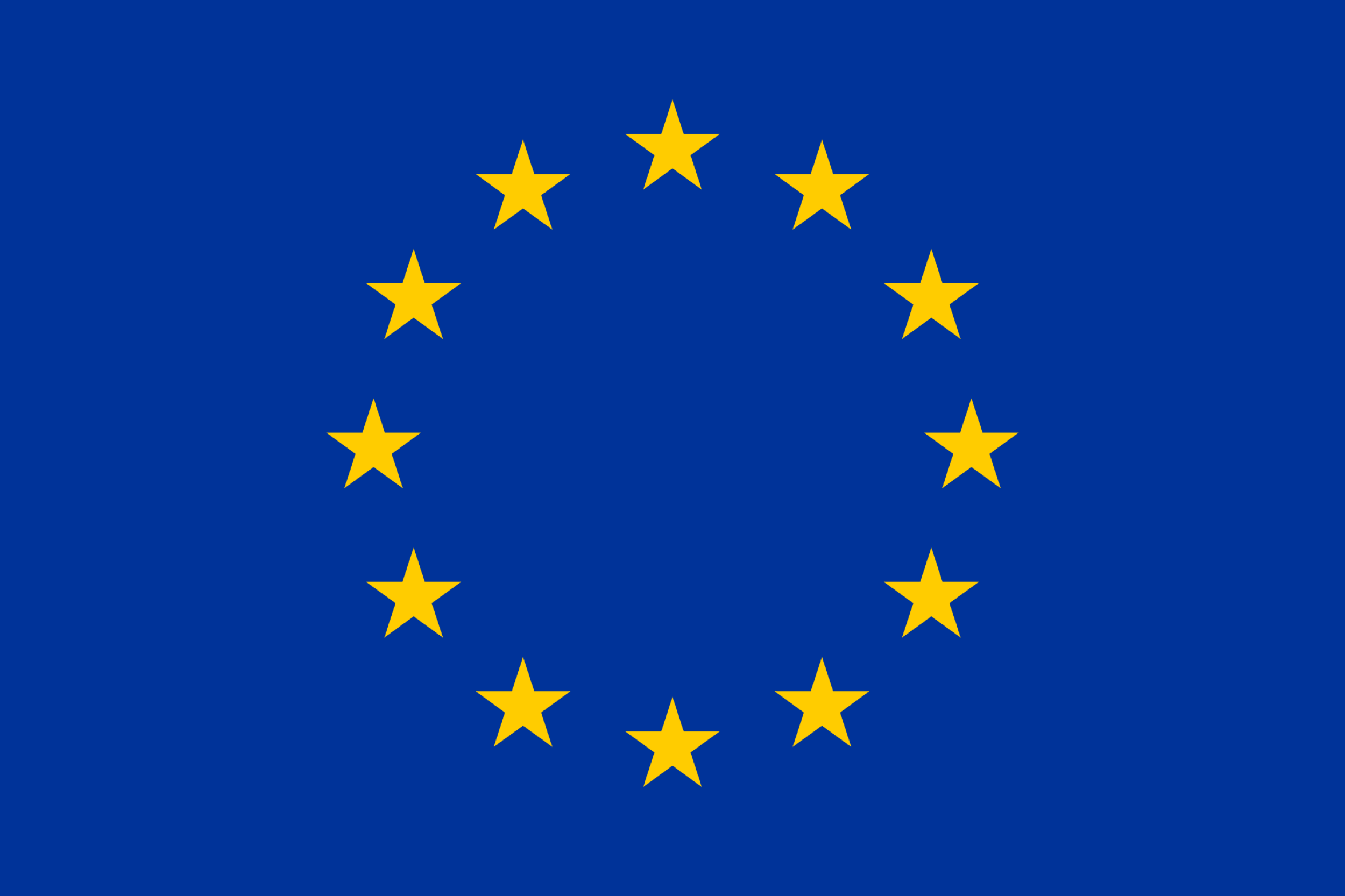 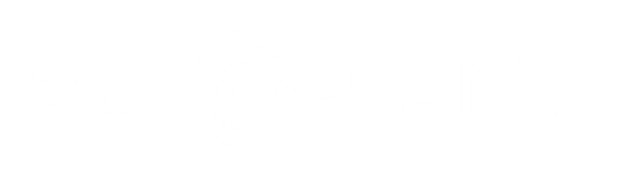 Το Europlanet 2024 RI έχει λάβει χρηματοδότηση από το πρόγραμμα έρευνας και καινοτομίας της Ευρωπαϊκής Ένωσης Horizon 2020 στο πλαίσιο συμφωνιών επιχορήγησης No 871149.
Στόχοι
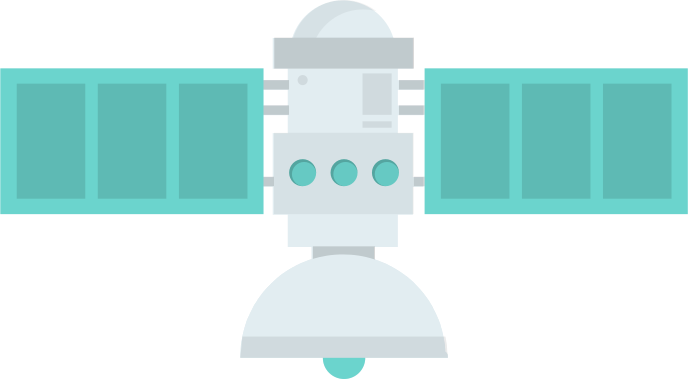 Στο τέλος αυτού του μαθήματος θα μπορείτε:
Να εξετάζετε με προσοχή το φαινόμενο της εξάτμισης

Να κατανοήσετε τις καταστάσεις της ύλης

Να καταλάβετε πώς η αλατότητα και η ξήρανση επηρεάζουν την κατοικησιμότητα ενός περιβάλλοντος
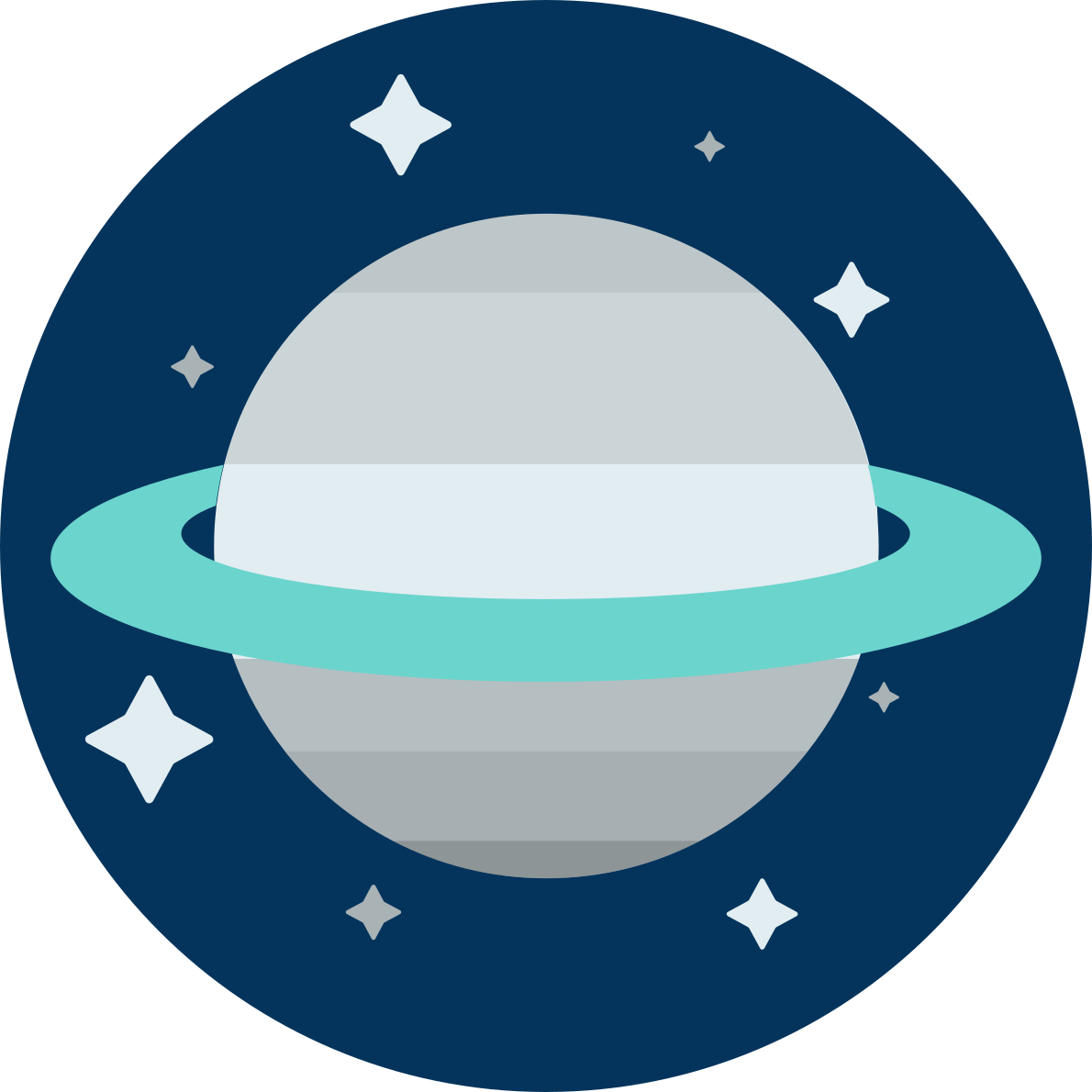 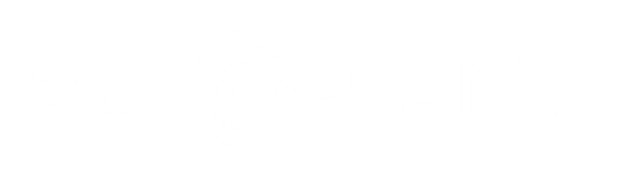 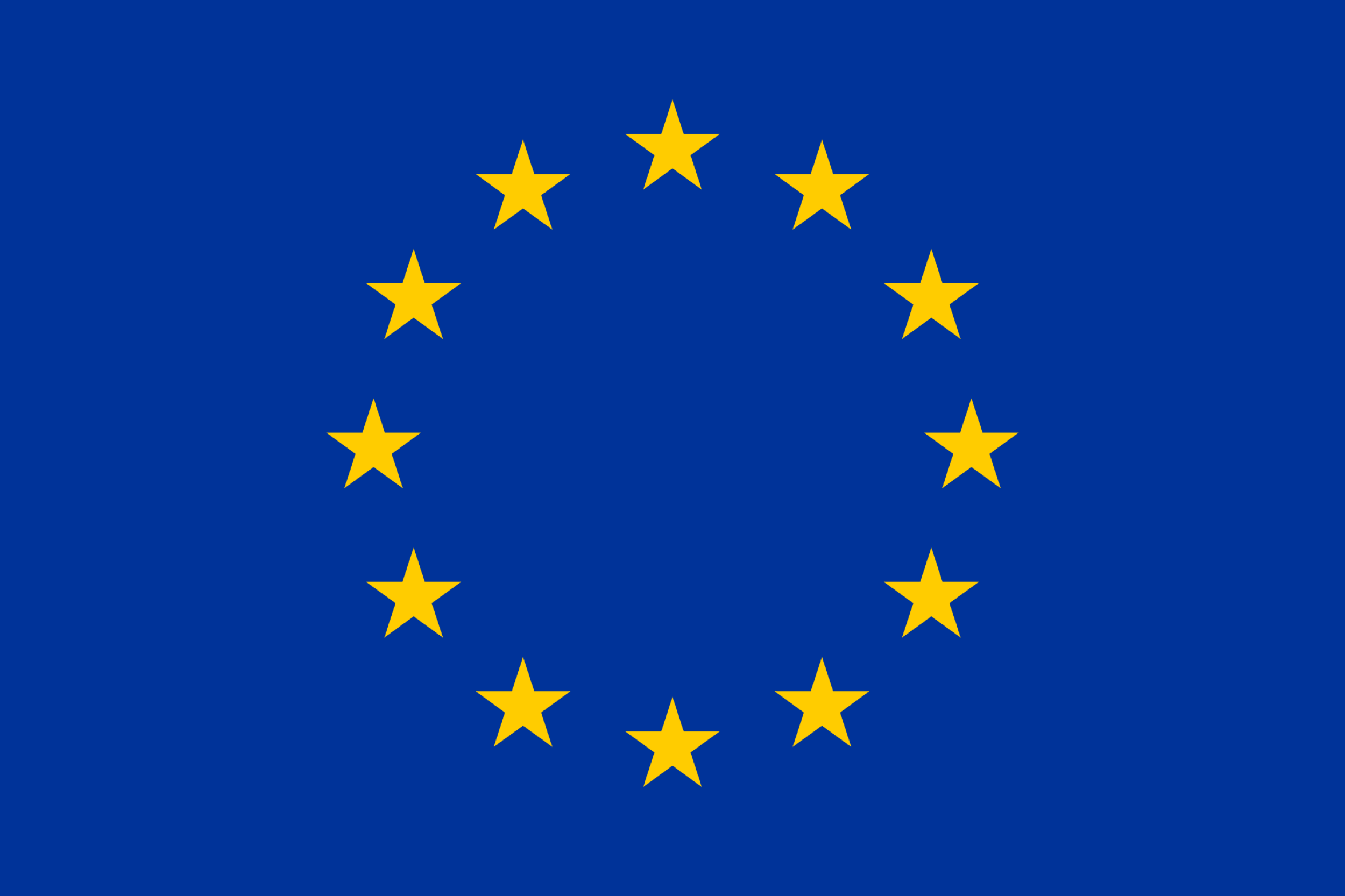 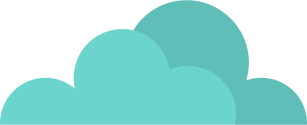 Εξάτμιση
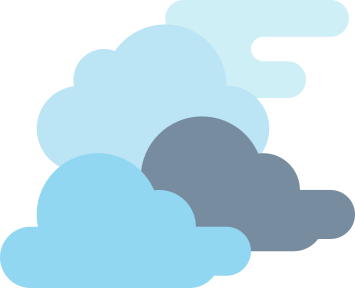 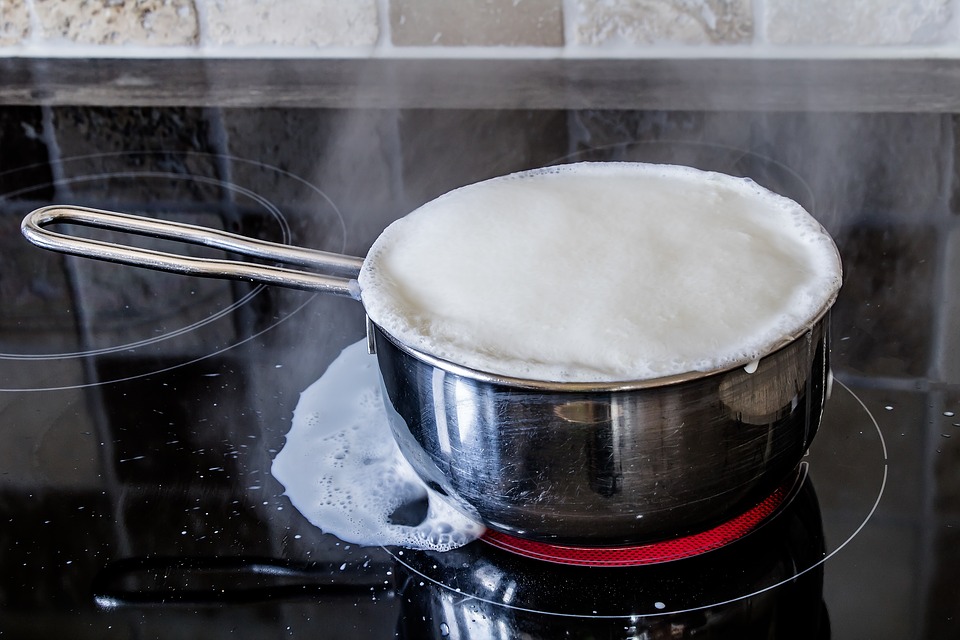 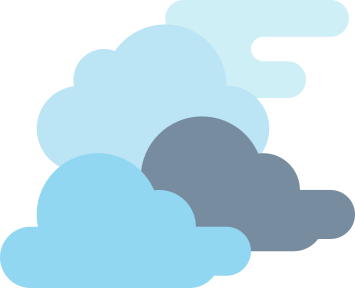 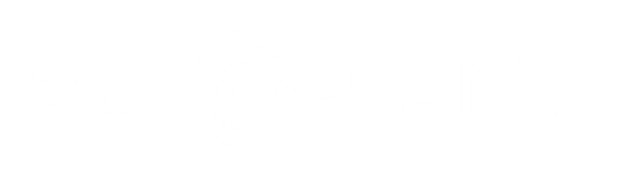 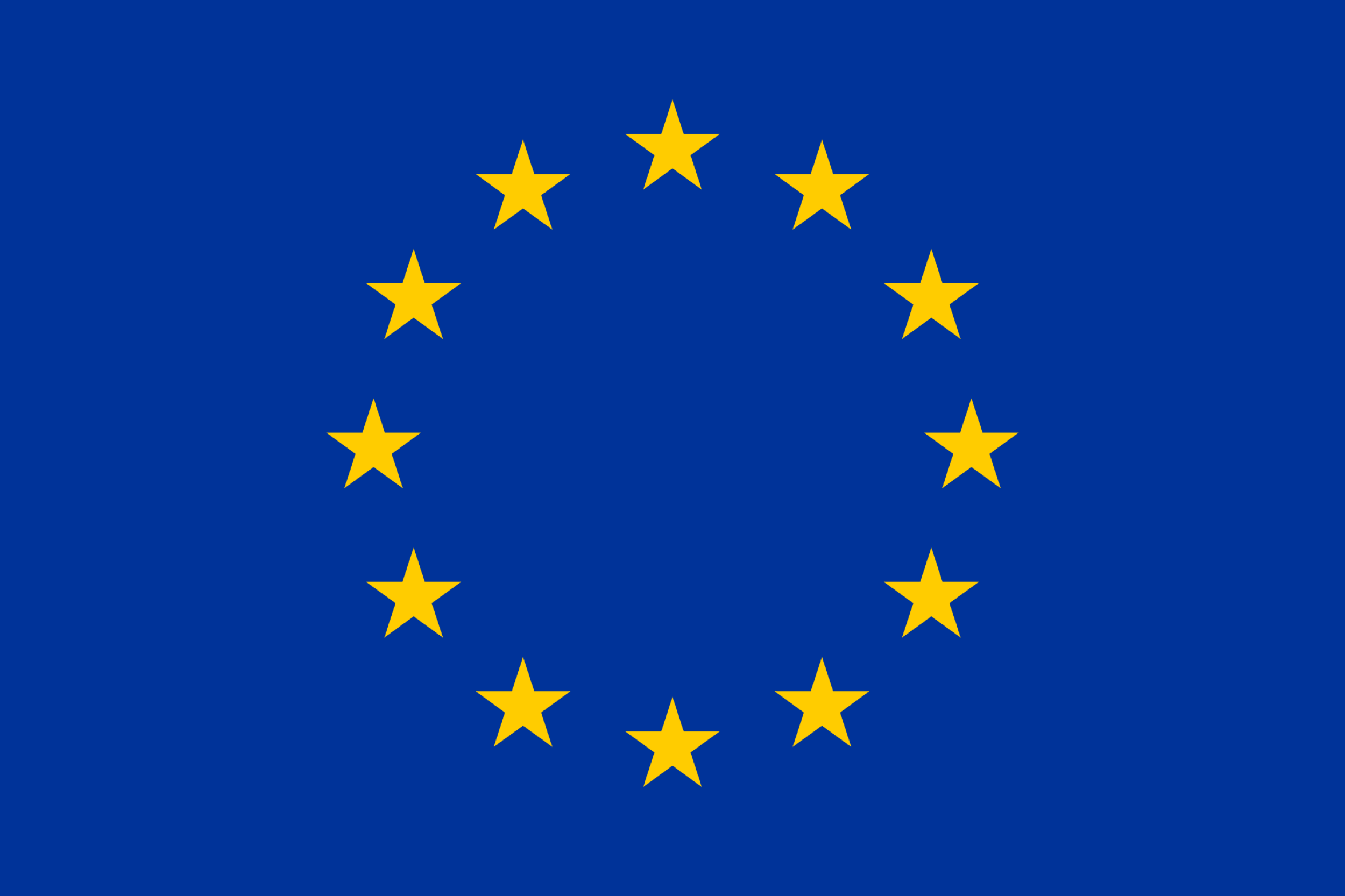 [Speaker Notes: •Thick atmosphere keeping in heat
•Large oceans at high temperatures. 
•Atmosphere became thinner through this era and water cooled, but would this water be habitable?]
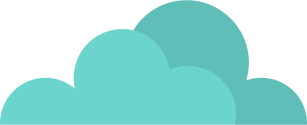 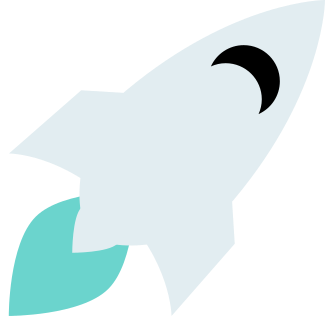 Καταστάσεις Της Ύλης
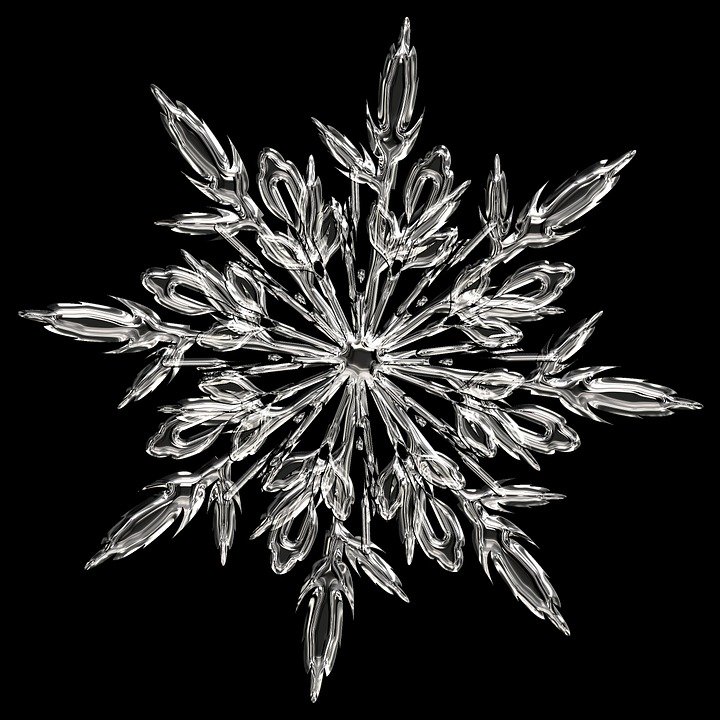 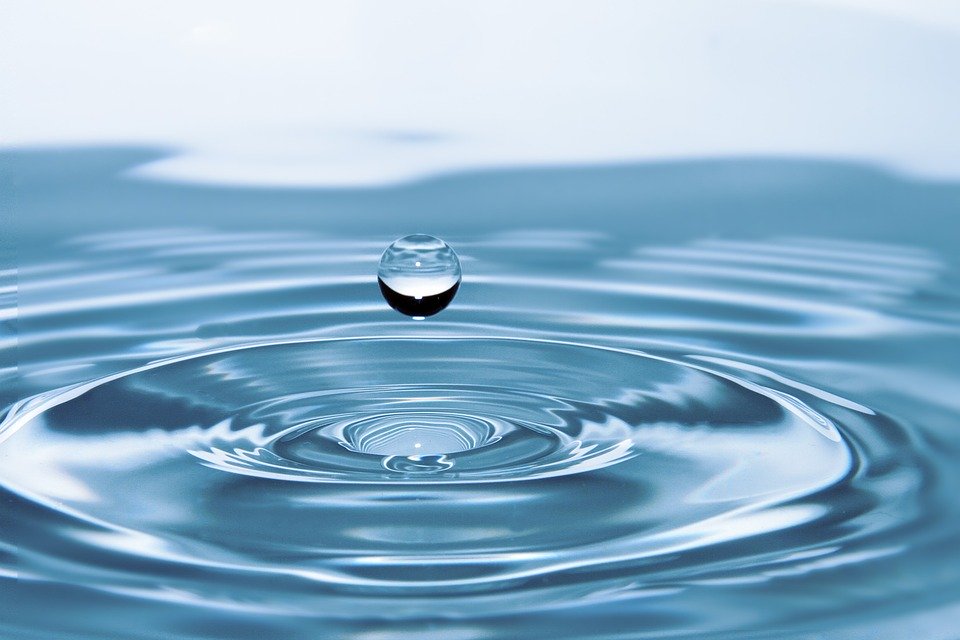 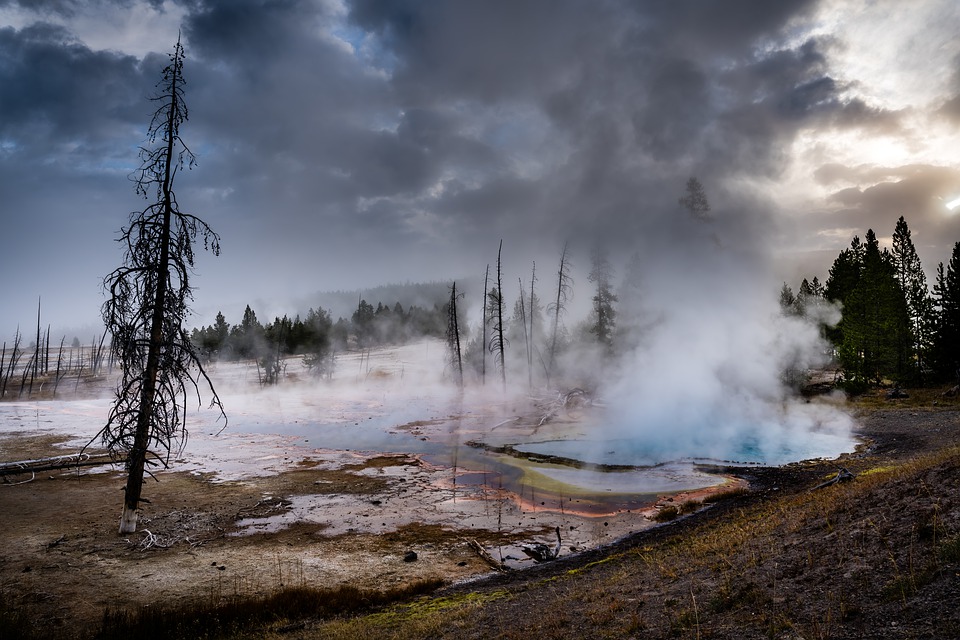 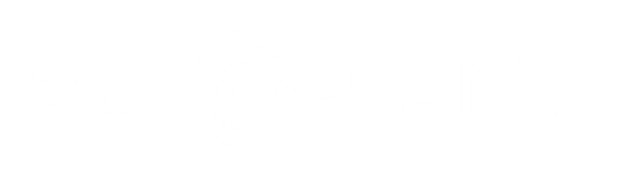 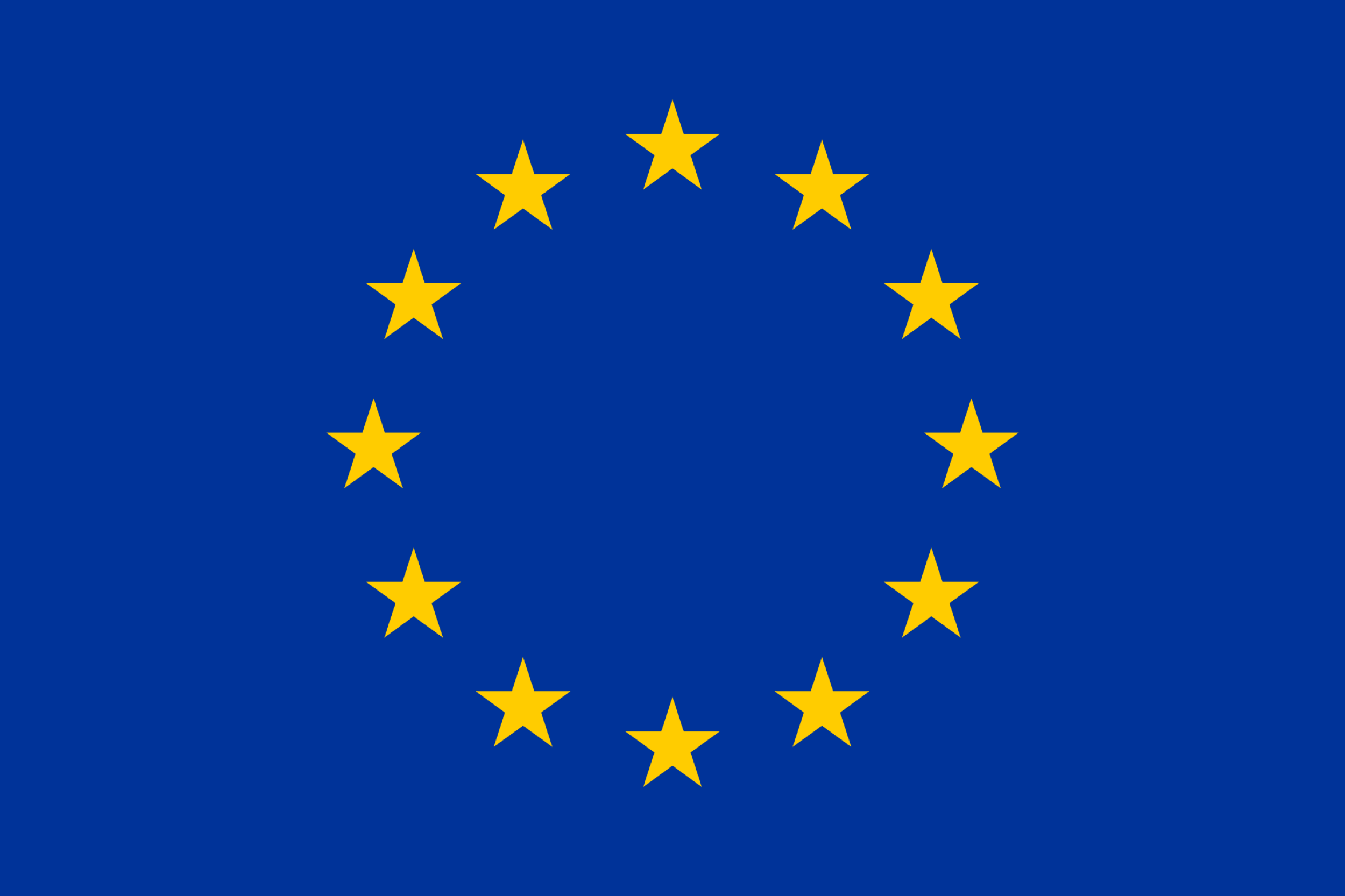 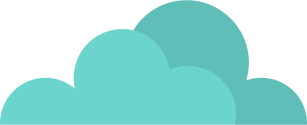 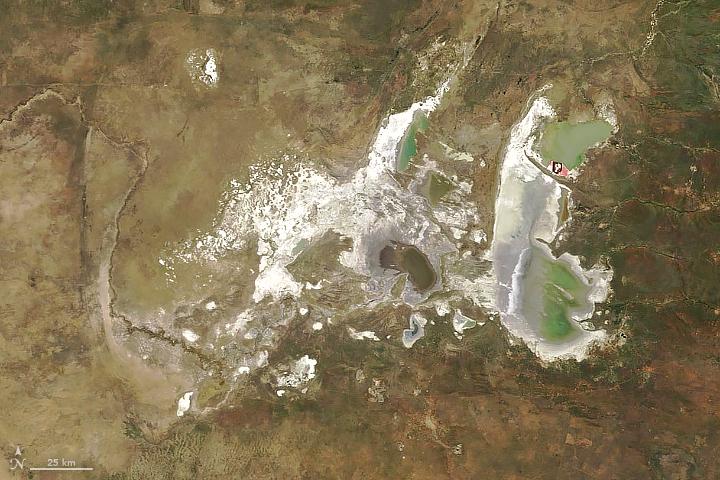 Αλυκές Μακγκντικγάντι (Makgadikgadi), Μποτσουάνα
Μία από τις μεγαλύτερες αλυκές του κόσμου!
Πηγή εικόνας: NASA Earth Observatory
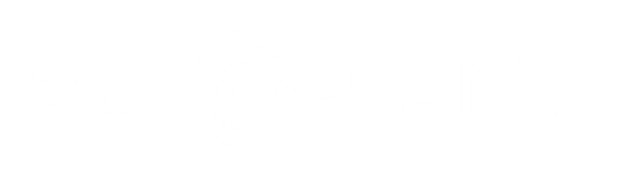 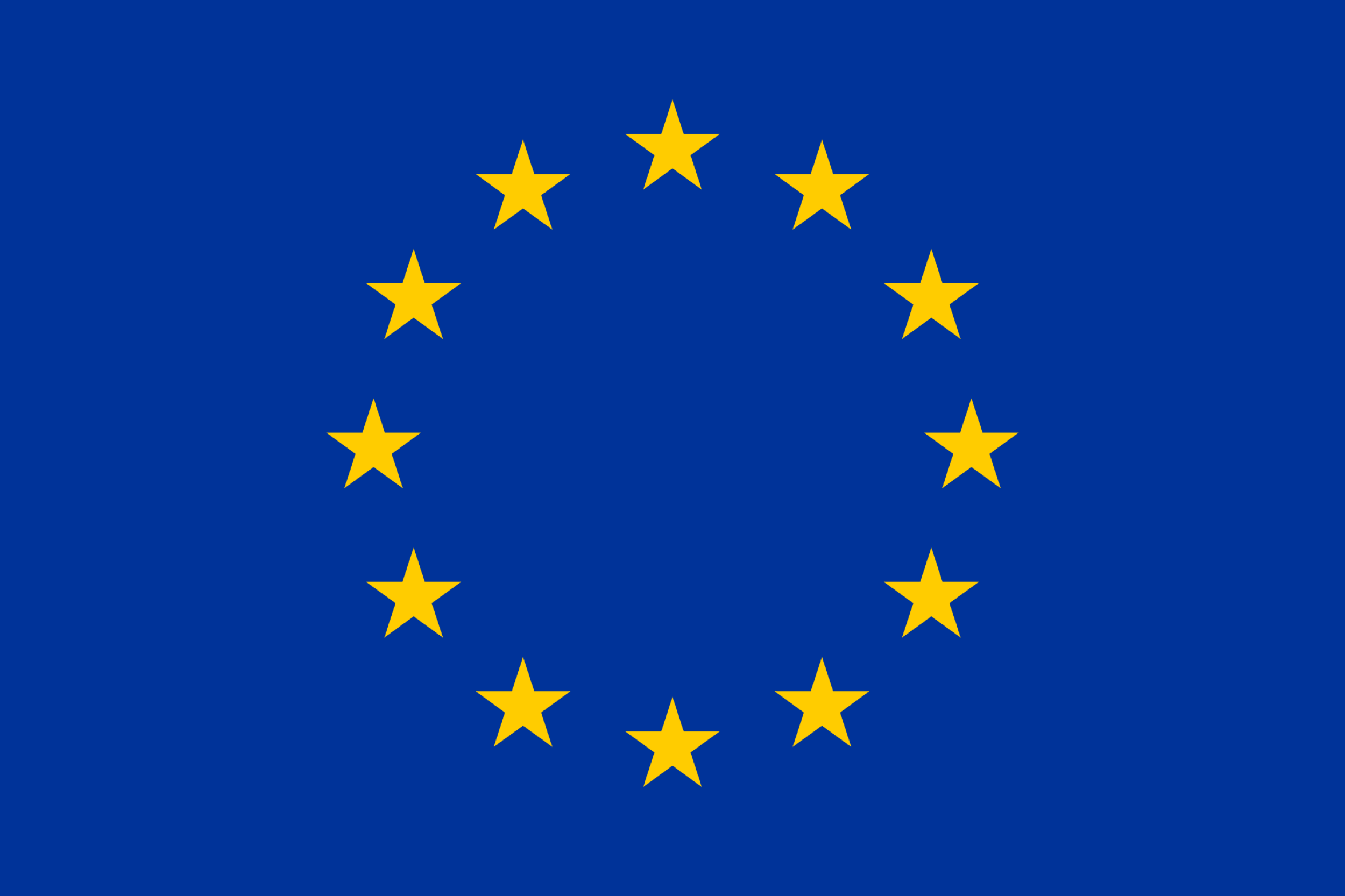 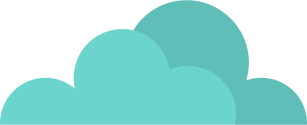 Συζητήστε Πώς Δημιουργήθηκε Αυτό Το Περιβάλλον
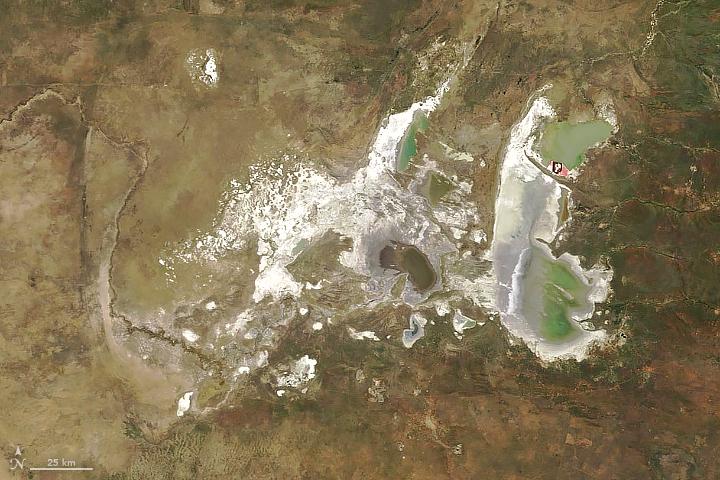 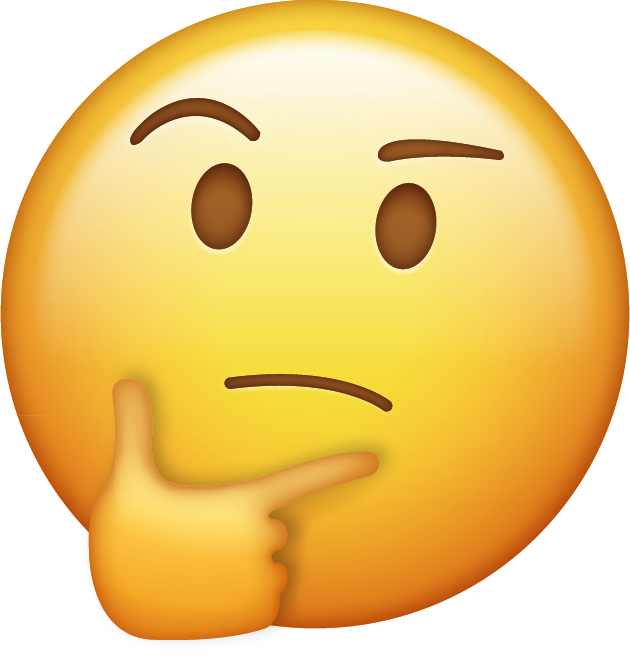 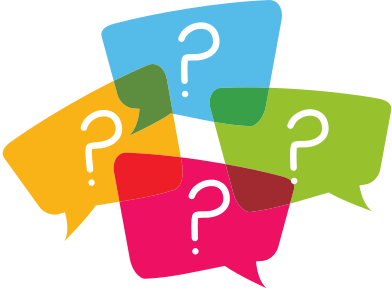 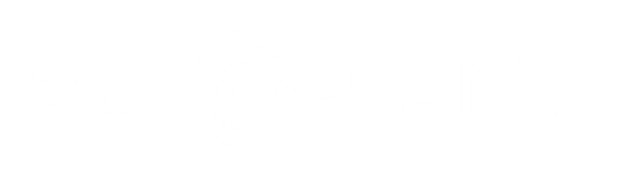 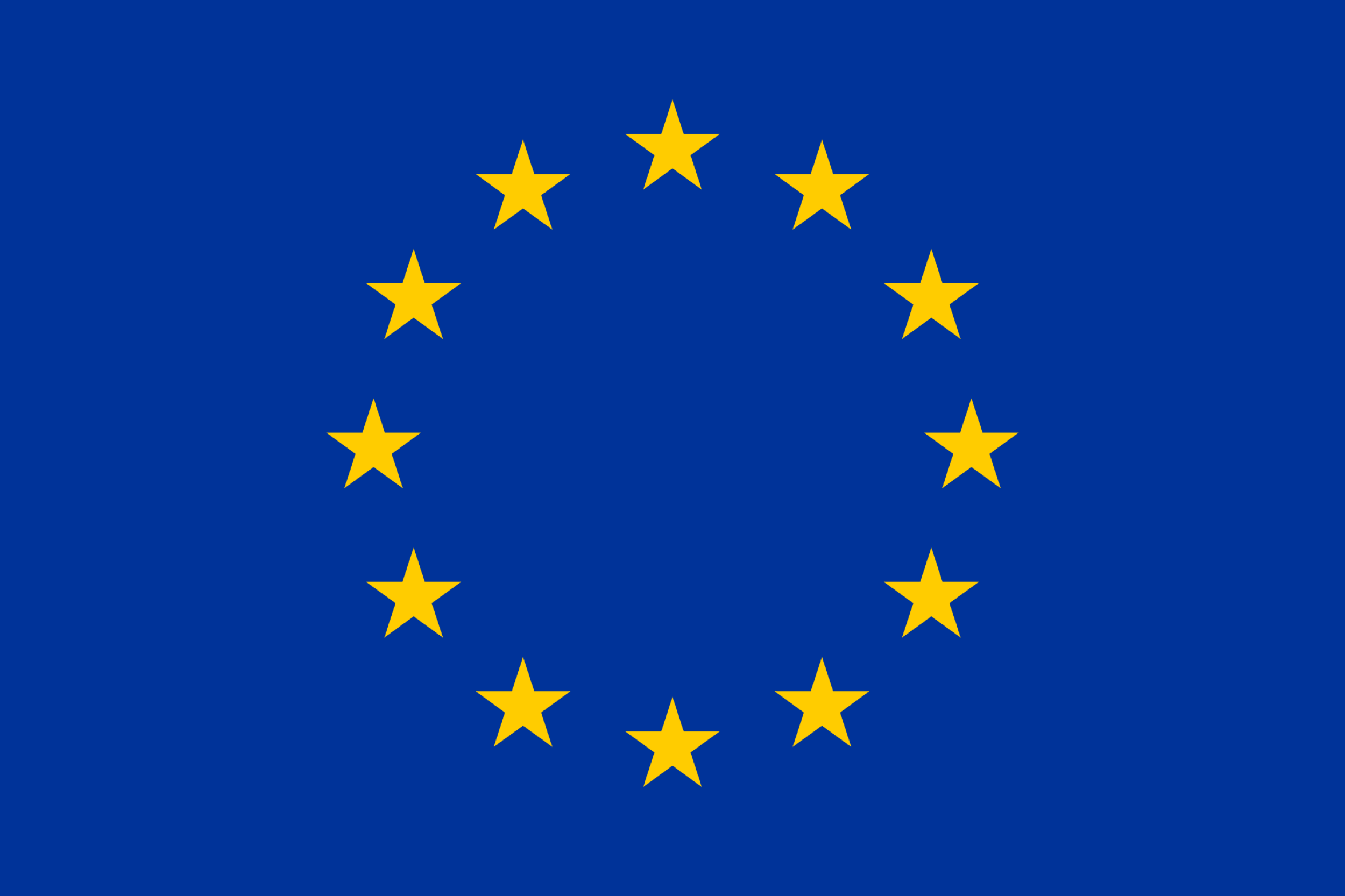 Εξήγηση: Πώς δημιουργήθηκε αυτό το περιβάλλον;
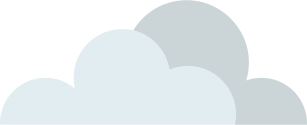 Κάντε κλικ στο παρακάτω εικονίδιο για να δείτε το βίντεο:
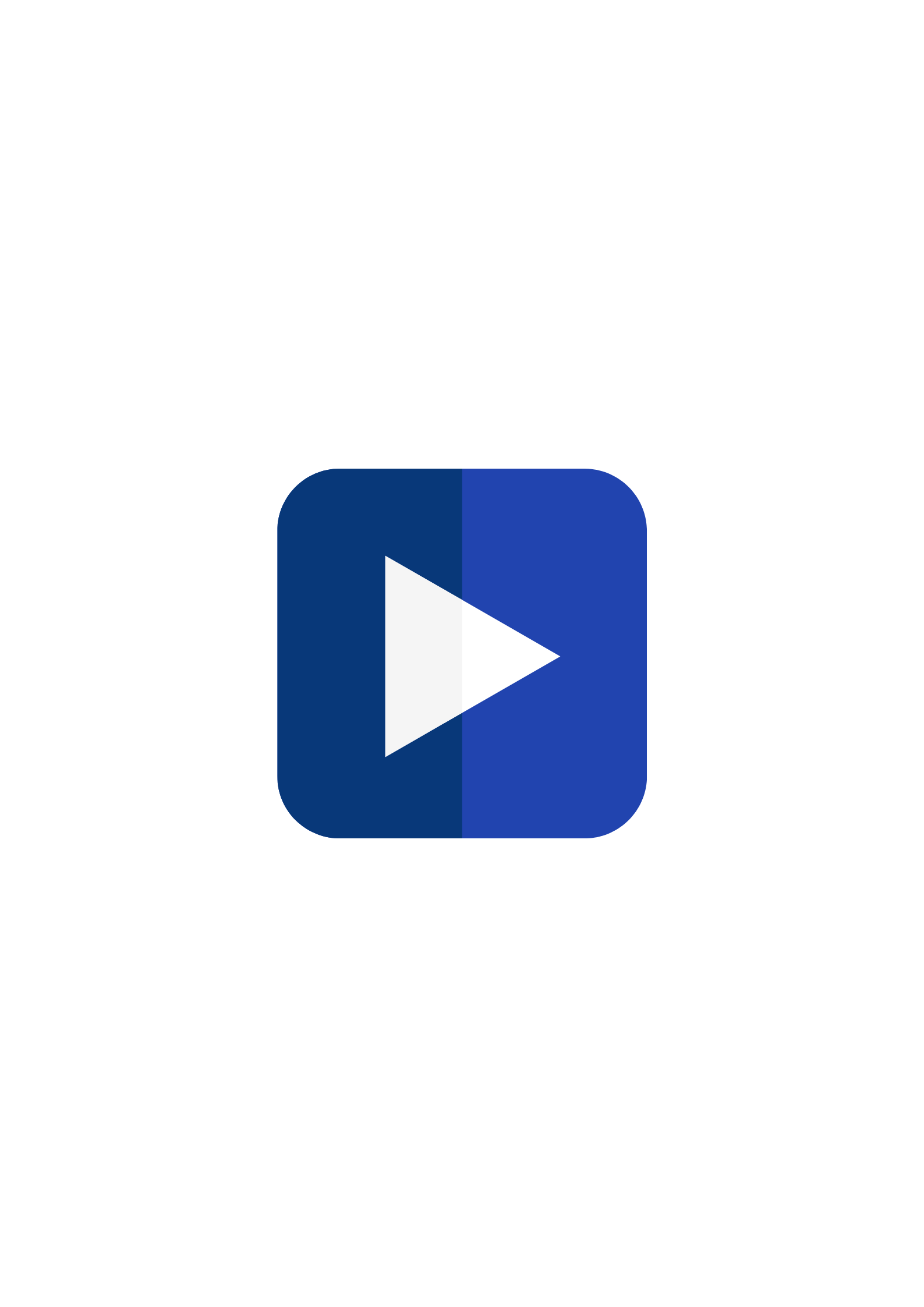 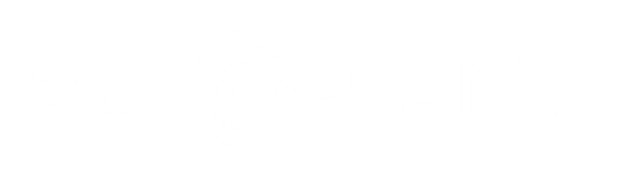 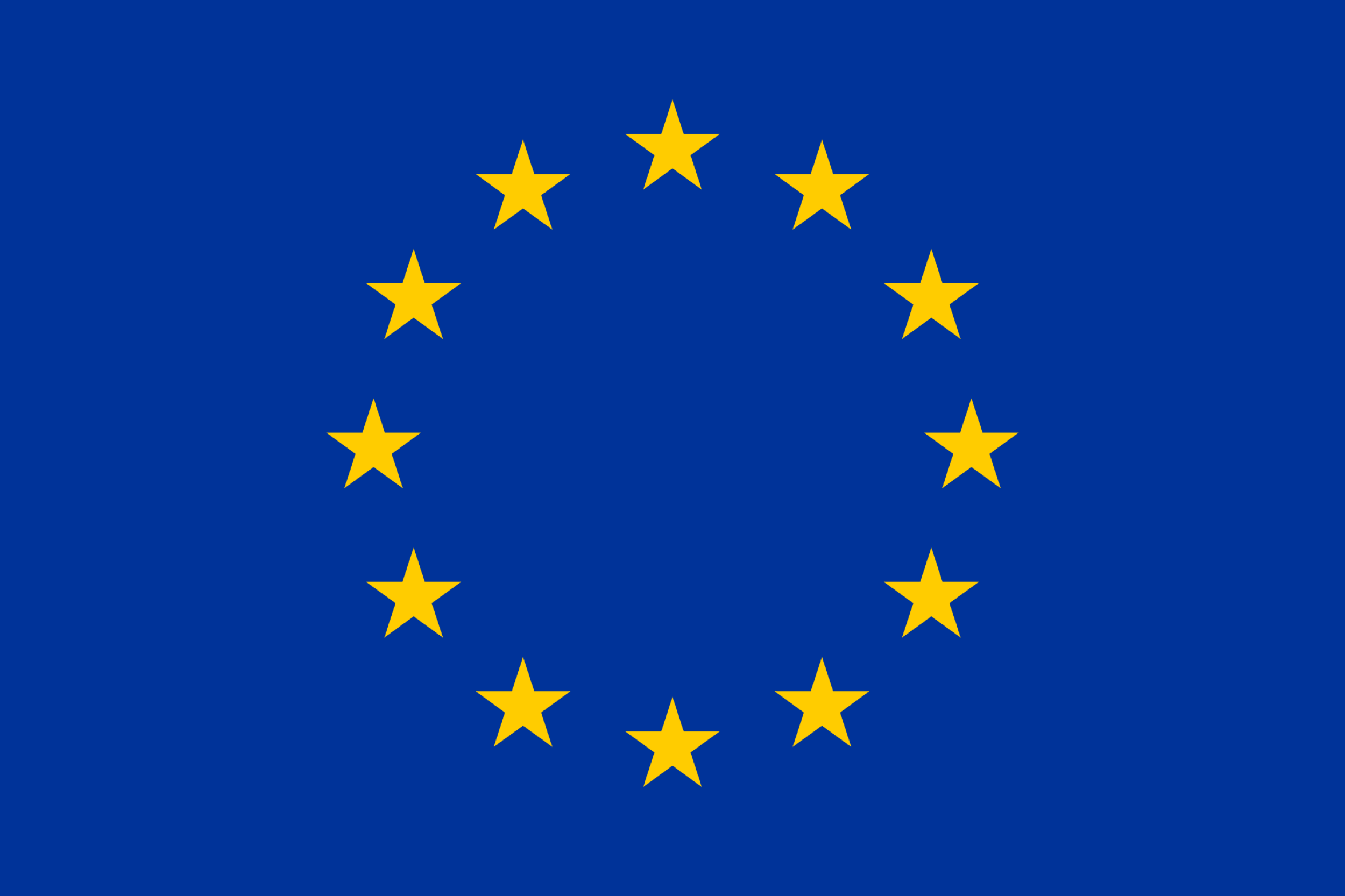 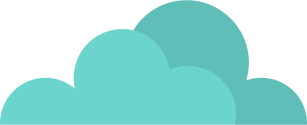 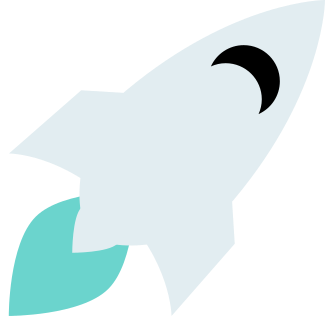 Πιστεύετε ότι μπορούν να επιβιώσουν οργανισμοί εκεί;
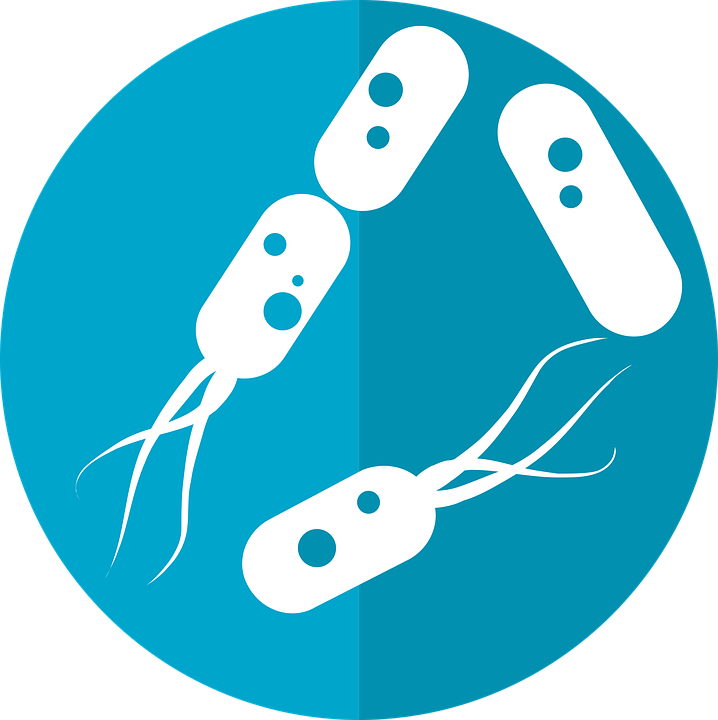 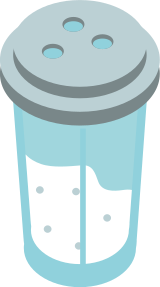 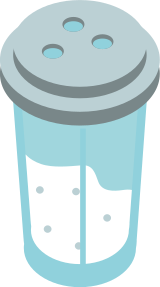 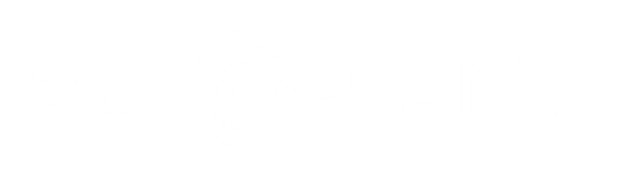 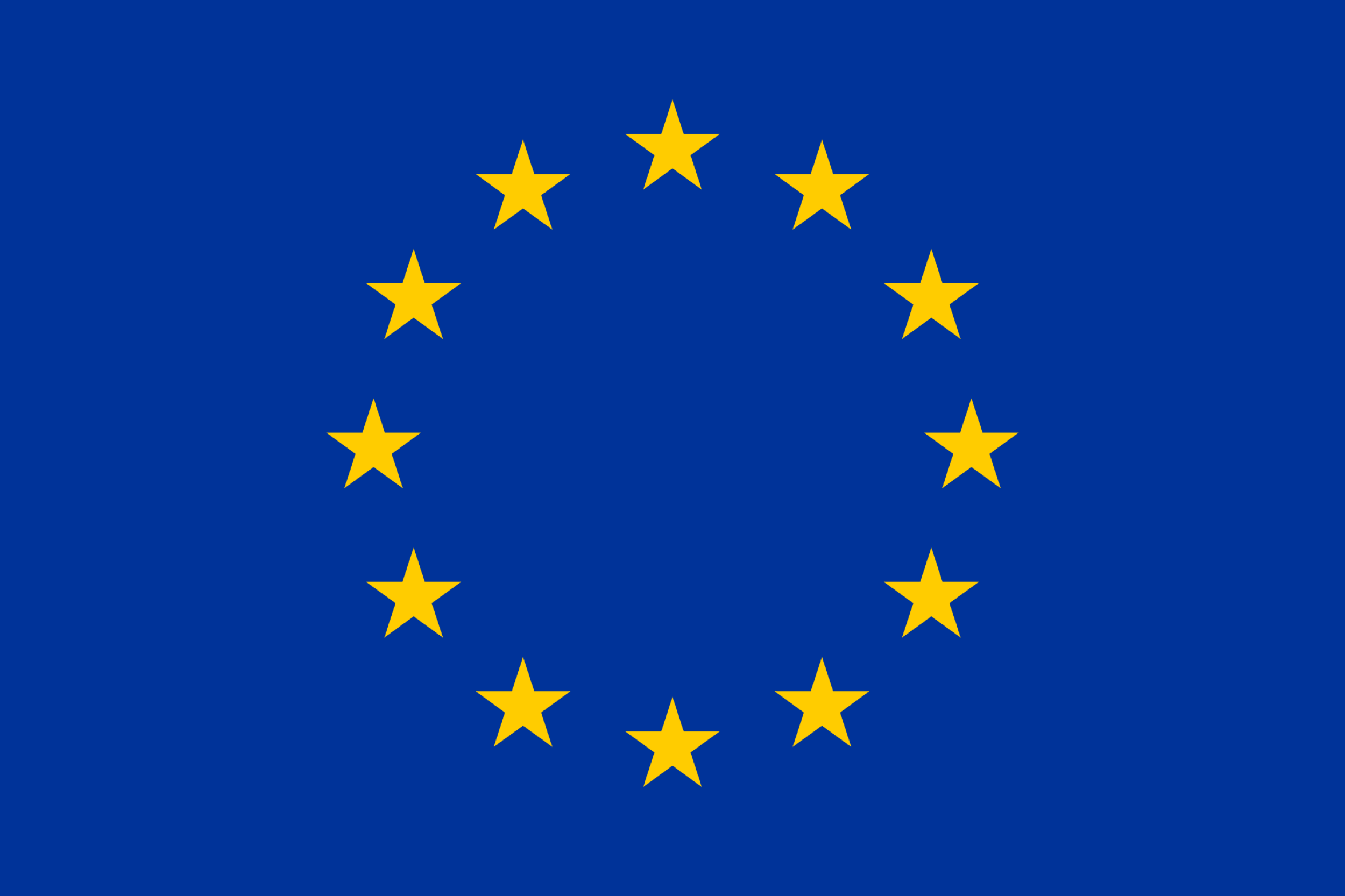 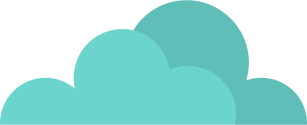 Βακτήρια ανθεκτικά στα άλατα και την ξήρανση
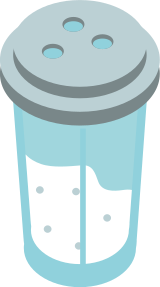 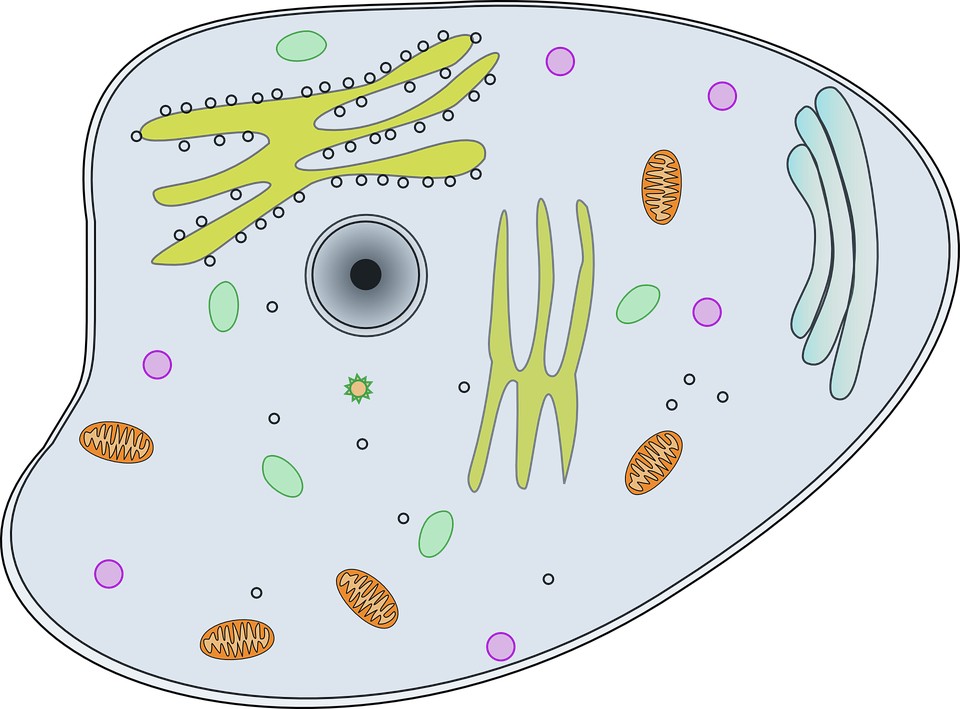 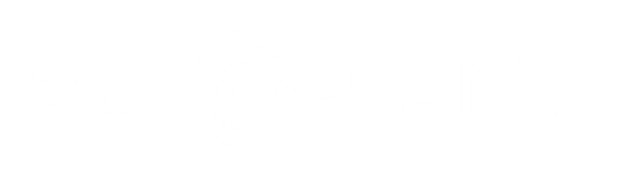 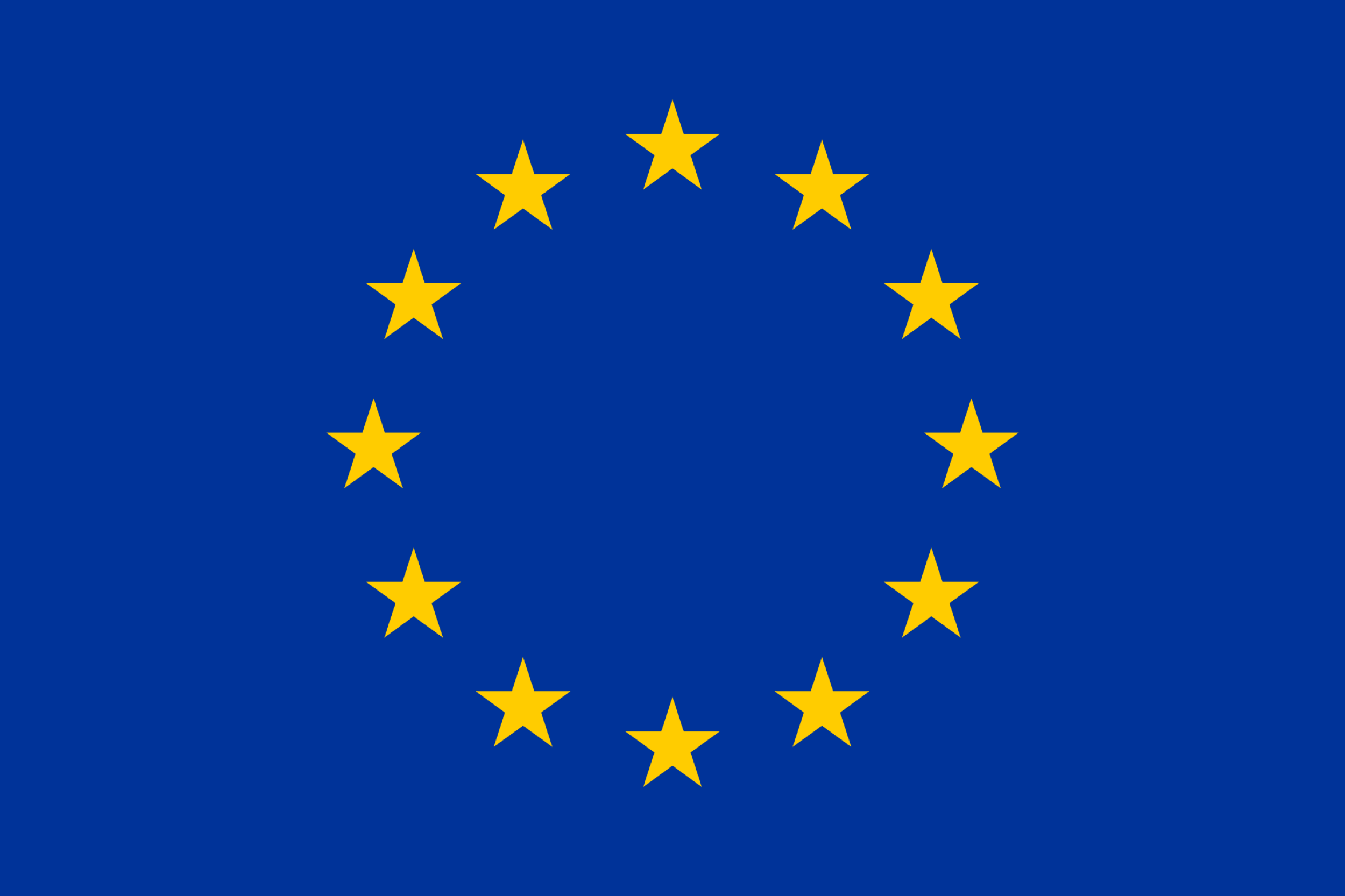 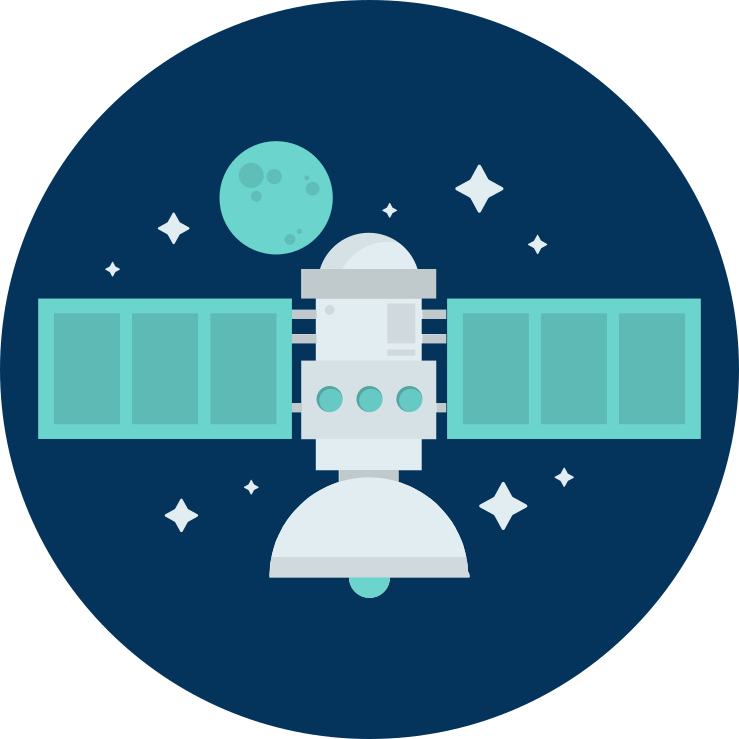 1
2
3
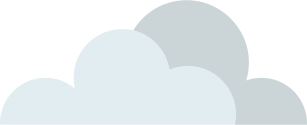 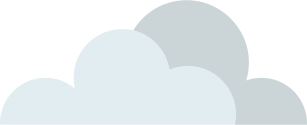 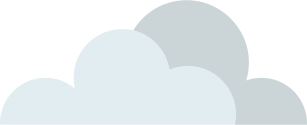 Ποιες είναι οι διαφορετικές καταστάσεις της ύλης;
Μπορείτε να εξηγήσετε την έννοια της εξάτμισης;
Πώς θα μπορούσαν τα άλατα και η ξήρανση να επηρεάσουν την κατοικησιμότητα του Άρη;
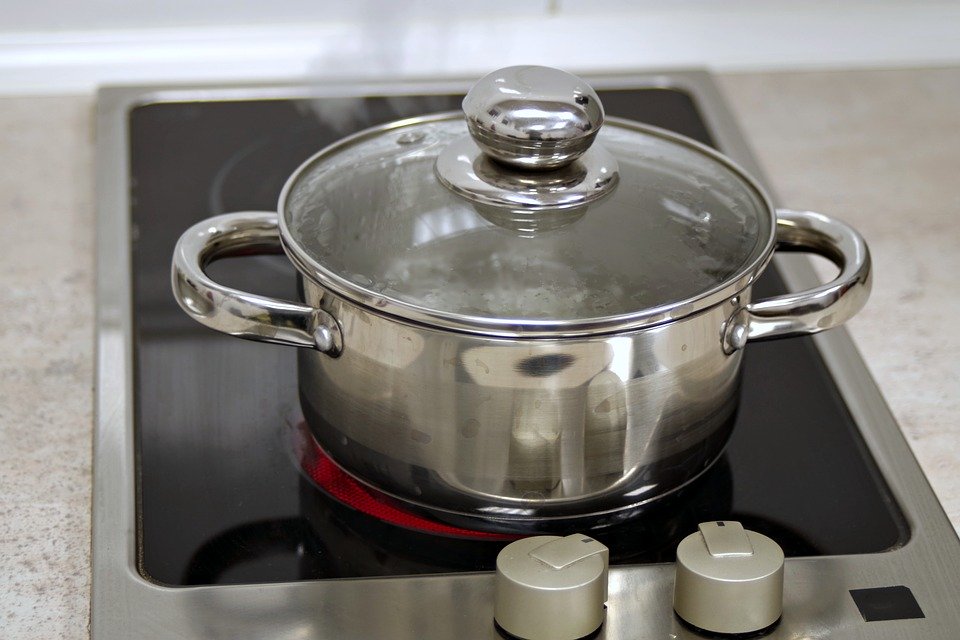 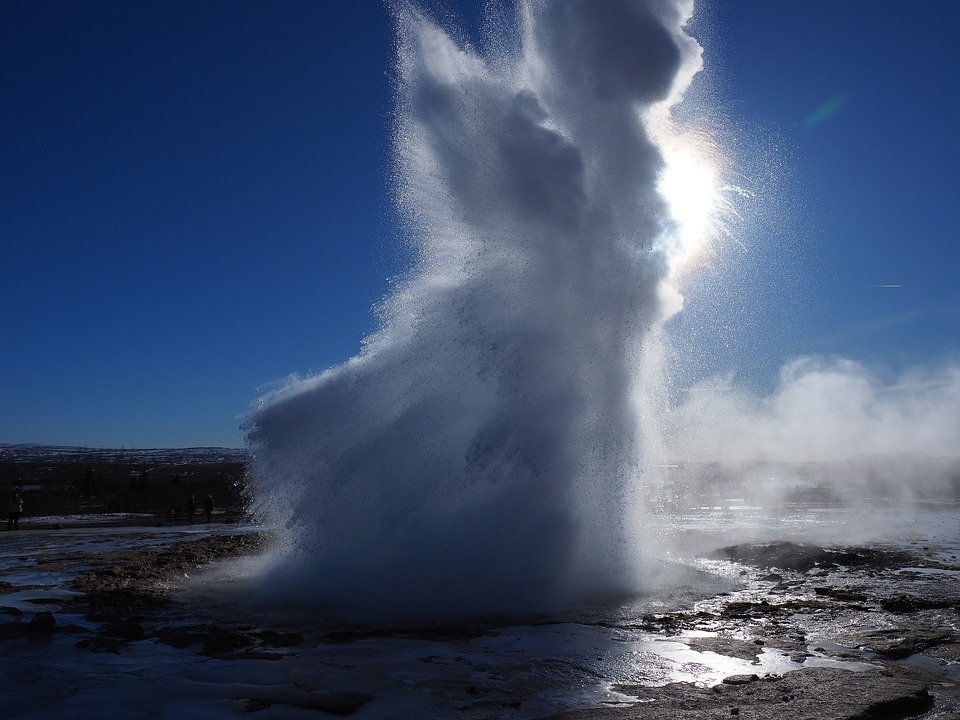 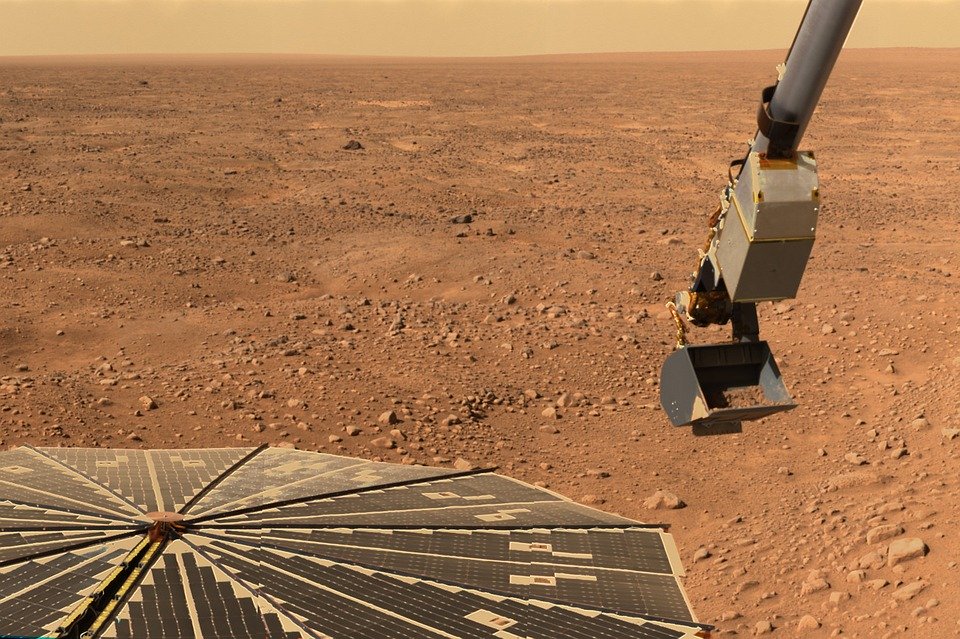 Απαντήστε τις ερωτήσεις με βάση αυτά που μάθατε σήμερα:
Ανακεφαλαίωση
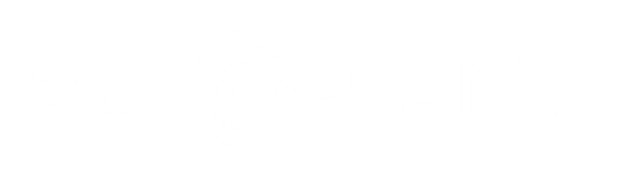 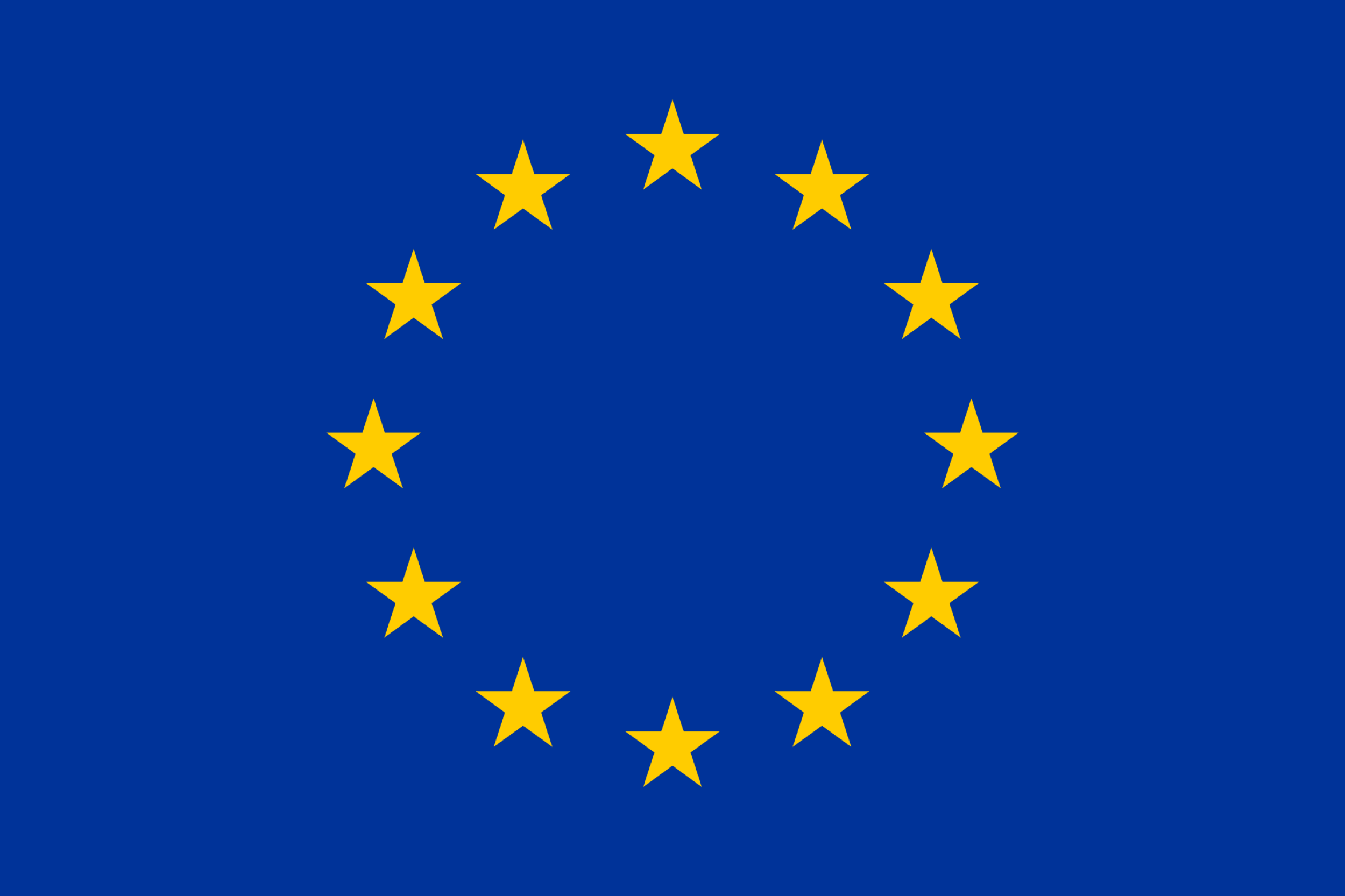